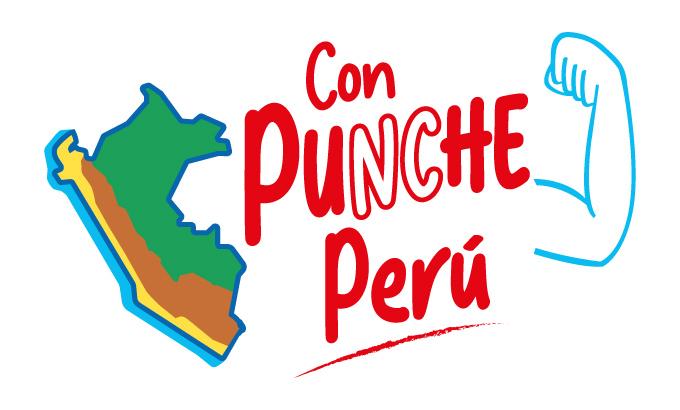 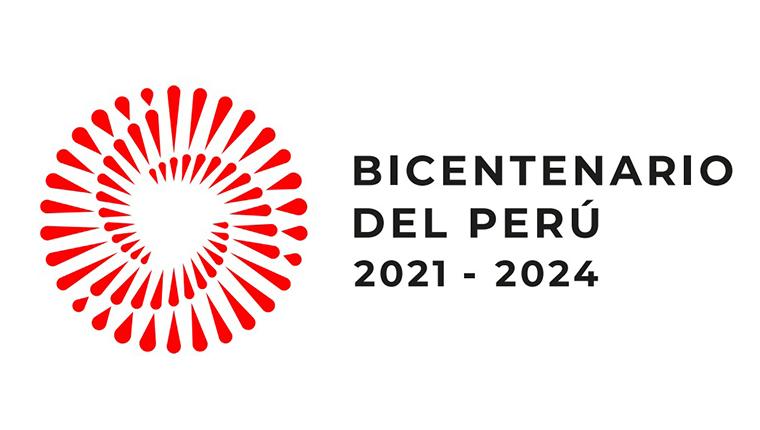 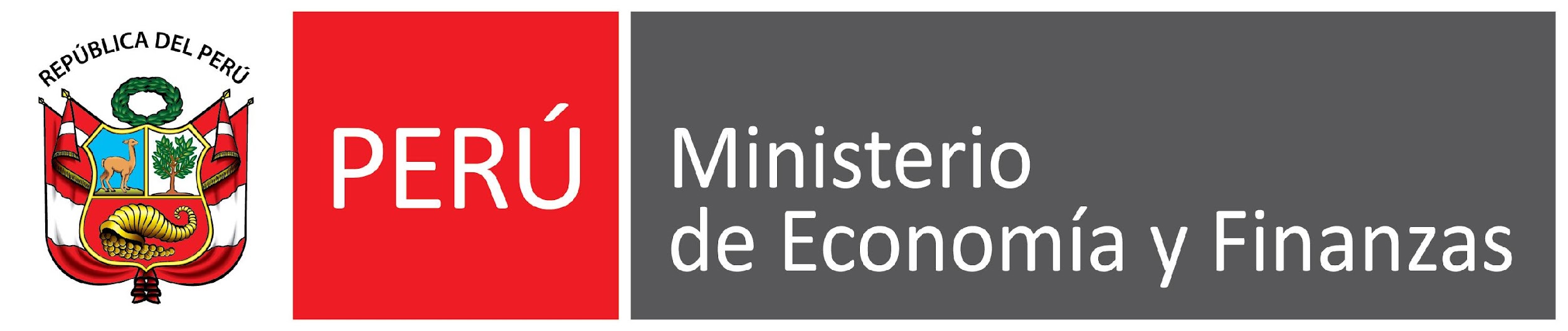 MÓDULO DE CONTROL DE PAGO DE PLANILLAS WEB 








(MCPP WEB)
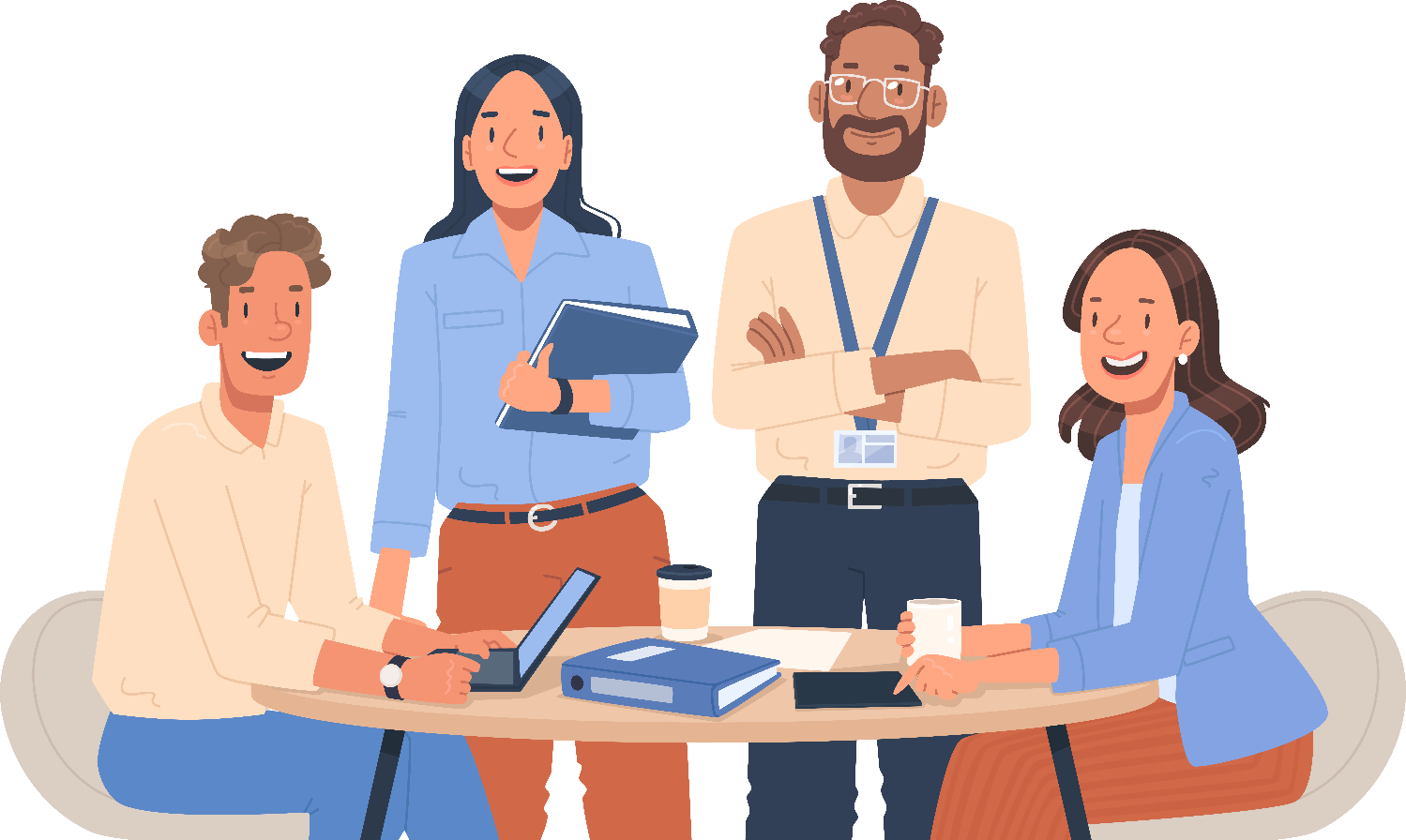 Agosto 2023
ÍNDICE
Problemática
1
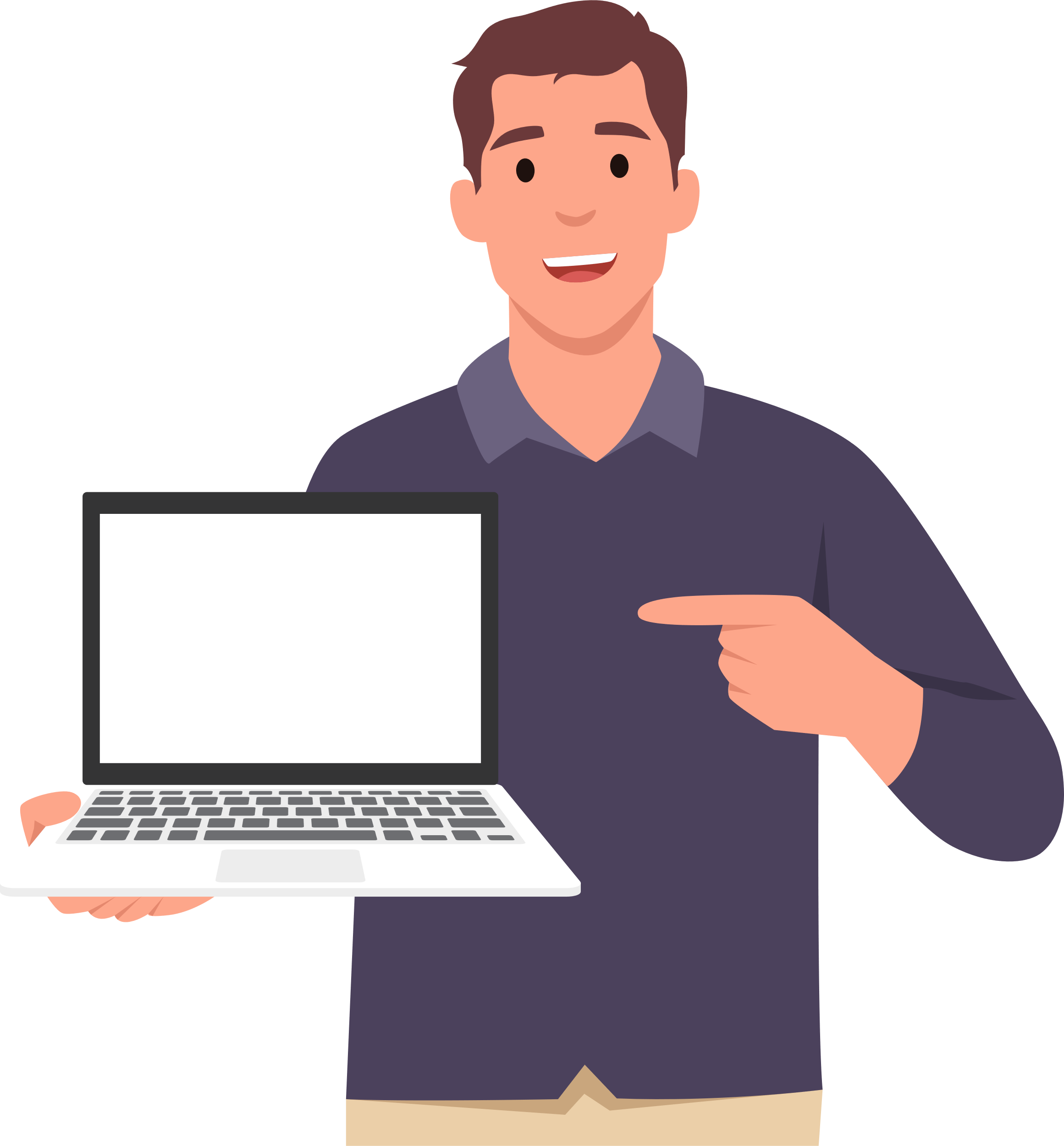 2
Solución MCPP WEB
Proceso actual
3
Proceso nuevo
4
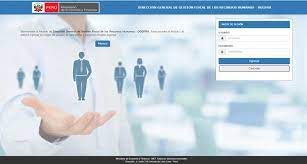 Ordenamiento de planillas
5
Validaciones de planillas
6
7
Adecuaciones al Sistema de Planillas
¿Cuál es la problemática en el pago de planillas 
a la cual nos enfrentamos actualmente?
1
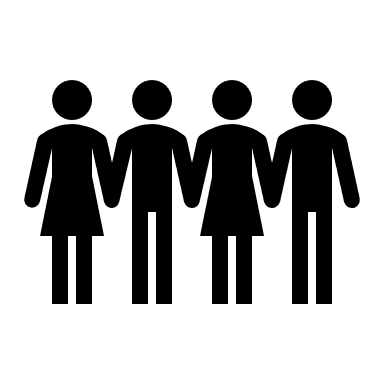 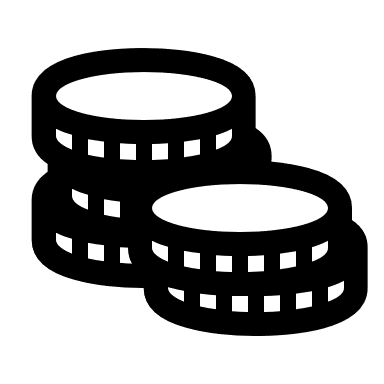 146 mil personas1 en promedio mensual que perciben ingresos por el MCPP sin estar registrados en el AIRHSP
700 millones1 en promedio mensual son los gastos que se ejecutan en el MCPP sin registro en el AIRHSP
1 A diciembre 2022
¿Cuál es el objetivo de la implementación del MCPP WEB?
Las entidades del Gobierno Nacional, Gobiernos Regionales y Gobiernos Locales giren sus planillas de pago en cumplimiento del marco normativo y presupuestal, contribuyendo a una mayor predictibilidad y transparencia del gasto público y la mejora de la programación y ejecución de los ingresos
2
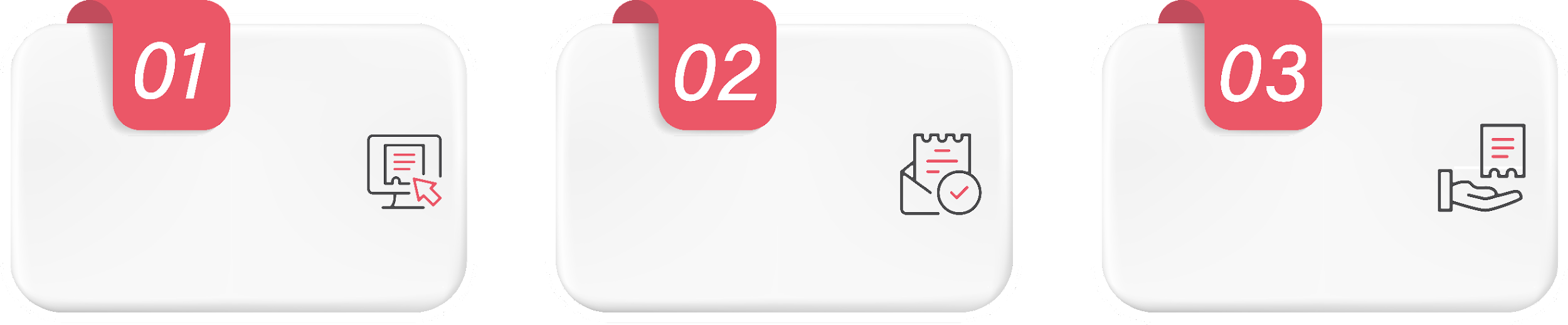 Ordenamiento de planillas de pago y conceptos de ingreso
Incrementar las validaciones con el AIRHSP
Fortalecer el registro en el AIRHSP
¿Cuál es el proceso actual del pago de planillas?
MCPP CLIENTE SERVIDOR
SISTEMA DE PLANILLAS
SIAF
AIRHSP
Actualizar información en el MCPP 
Cliente Servidor
Registrar fase 
del Girado
Actualizar información en el AIRHSP
Generar Planillas de Haberes y Pensiones
3
Validar información de Planillas (UE+DNI)
Generar Archivo de Planilla 
para el Giro
Proceso actual - DETALLADO
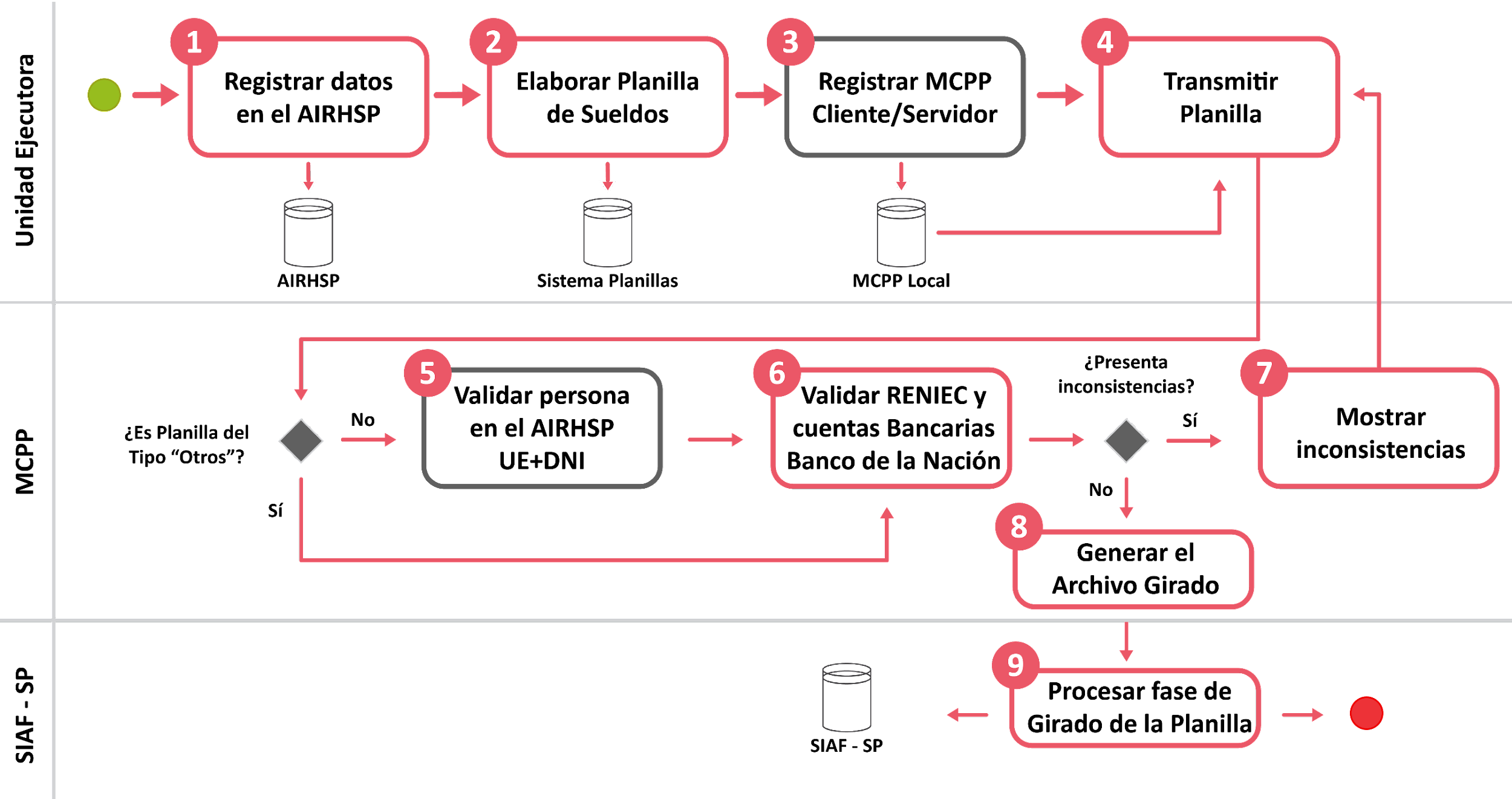 3
¿Como será el nuevo proceso de pago de planilla?
MCPP WEB
SISTEMA DE PLANILLAS
SIAF
AIRHSP
Validar información en de Planillas (UE+DNI+Tipo y número de Registro AIRHSP
Registrar fase 
del Girado
Actualizar información en el AIRHSP
Generar Planillas de Haberes y Pensiones
4
Generar Ticket de Planilla
Proceso nuevo - DETALLADO
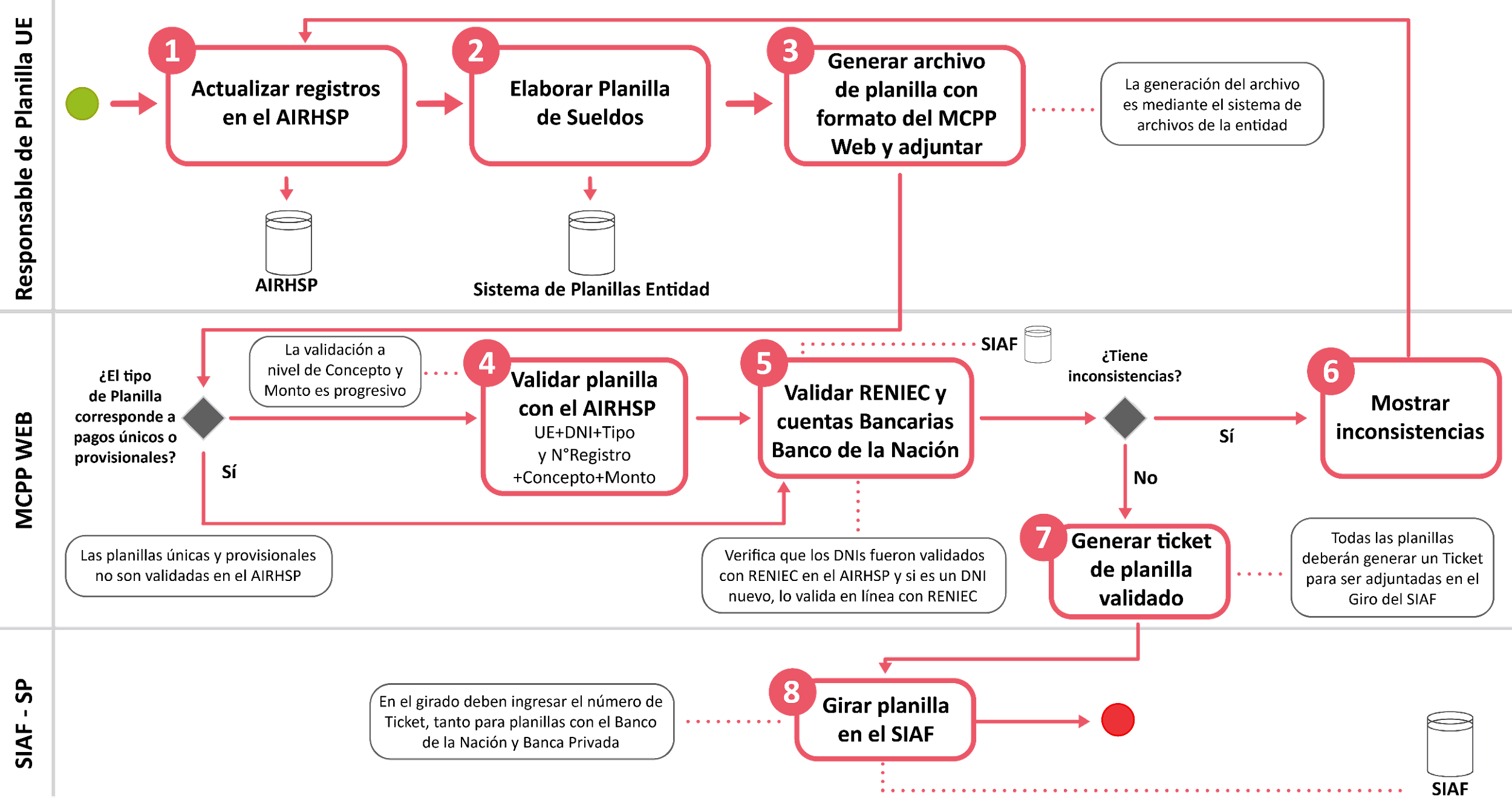 4
Beneficios con el nuevo proceso de pago de planillas
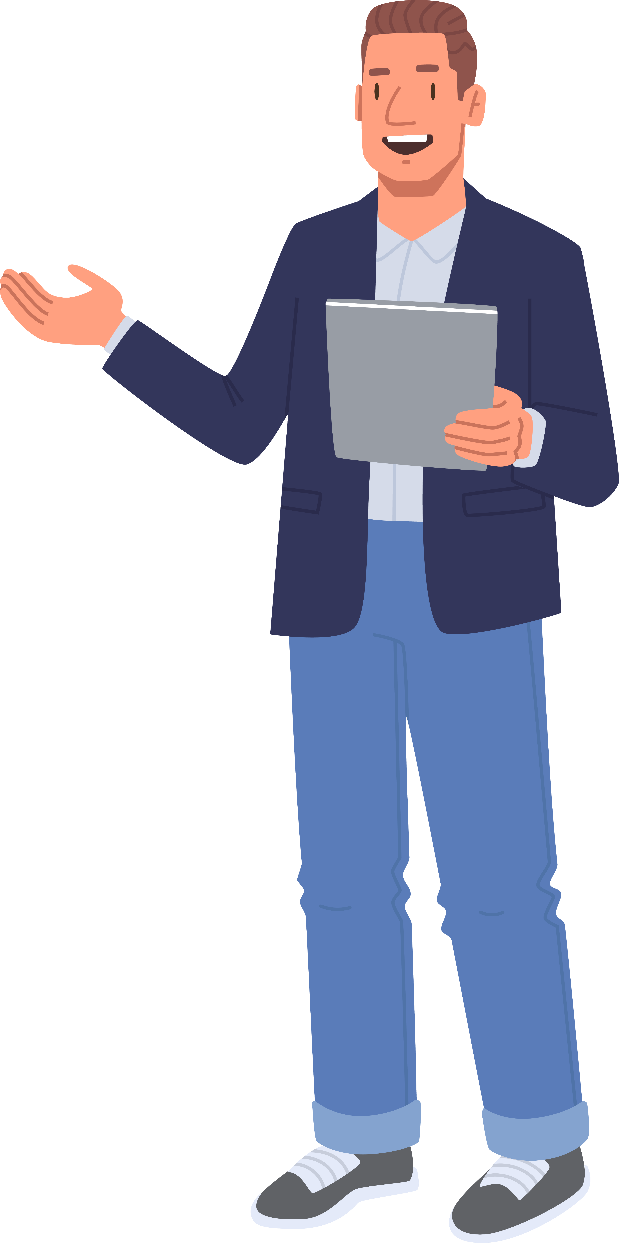 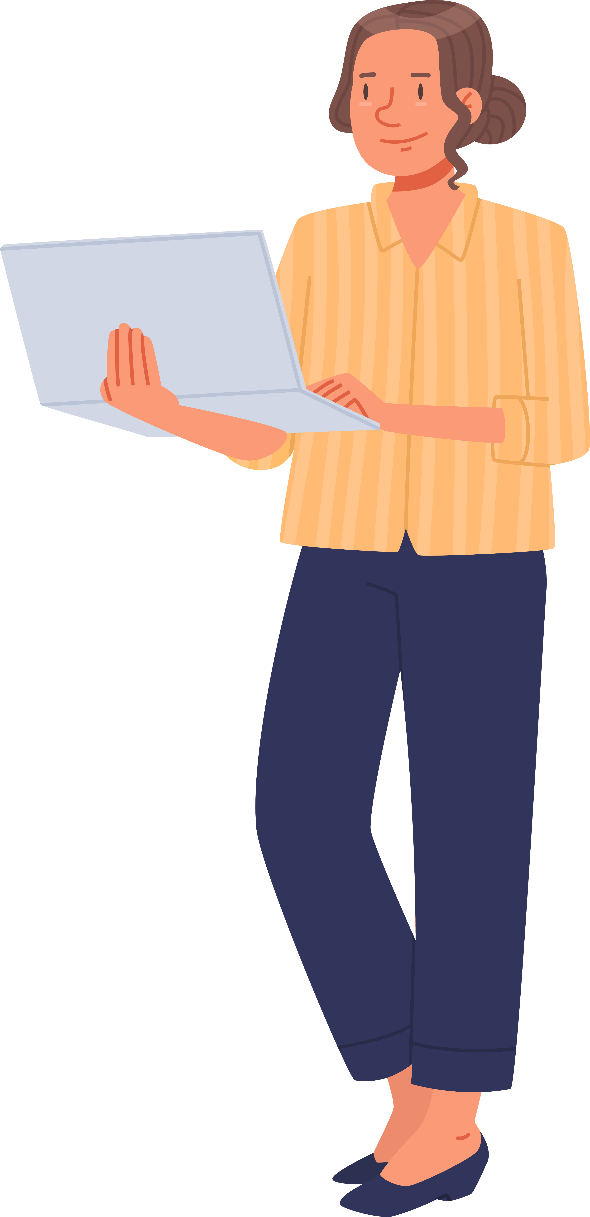 Se elimina el triple registro
Se asegura una validación integral
Con el código de ticket se asegura que los archivos TXT validados no sean manipulables
¿Cómo se debe realizar el ordenamiento de la planilla?
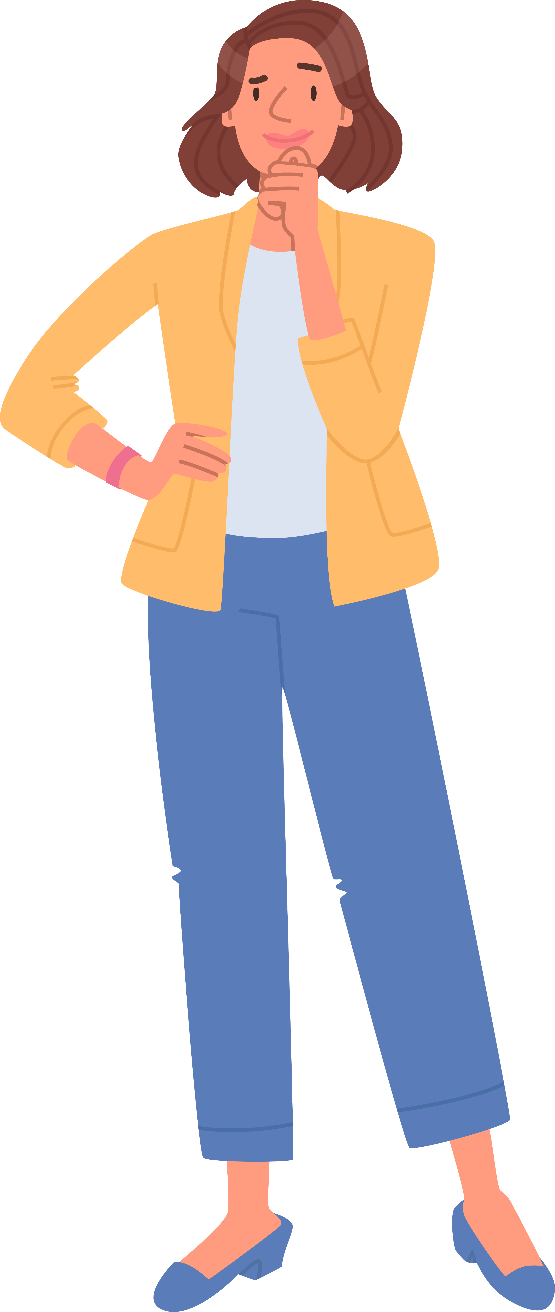 Haberes
CAS
Modalidades Formativas y otros de similar naturaleza
Ocasionales
Contratos FAG -PAC
Activos
Pensionistas
Sobrevivientes
Ocasionales
Pensionistas
5
Pensiones de gracia
Defensores de la Patria
Palmas Magisteriales
Reconocimientos Estatales
¿Cómo se debe realizar el ordenamiento de la planilla?
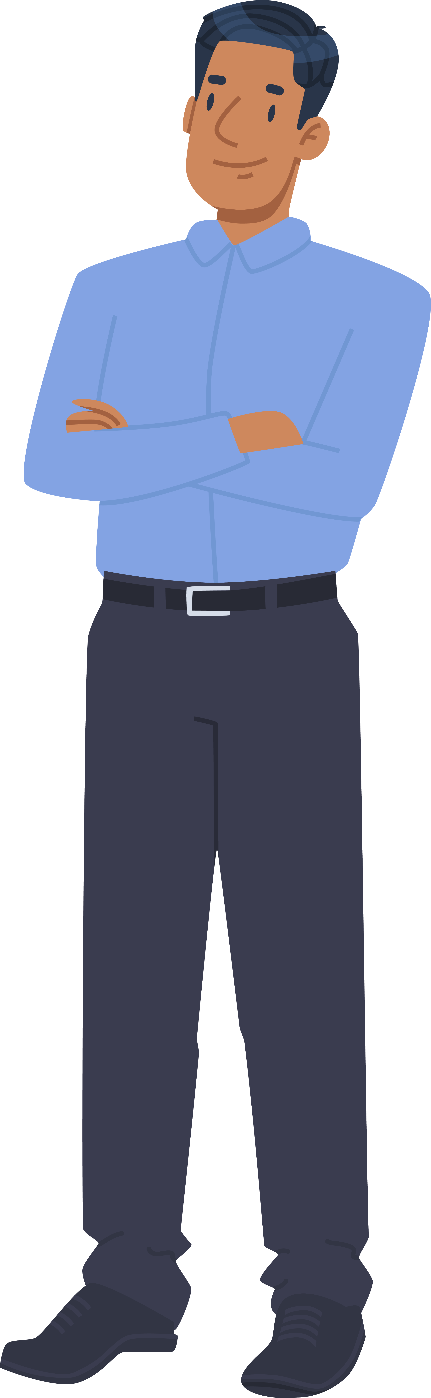 Beneficiarios Judiciales y Tutores
Alimentos
Tutores
Liquidaciones
Reintegros
Adeudos Judiciales
Pagos Únicos
5
Provisionales
Provisionales
¿Qué validaciones se van a realizar?
6
1/ DNI se valida con RENIEC y CE se valida con Migraciones. 
2/ En caso la persona tenga una cuenta en el Banco de la Nación.
Adecuaciones al sistema de planillas de las unidades ejecutoras
HOMOLOGAR CONCEPTOS DE PLANILLA CON EL CATÁLOGO ÚNICO DE CONCEPTOS DEL AIRHSP

En la opción de Mantenimiento de Conceptos de Planilla del Sistema de Planilla de las Unidades Ejecutoras deberán agregar dos campos adicionales:

Tipo de Concepto equivalente en el Catálogo Único de Conceptos del AIRHSP: Campo de tipo texto de 1 carácter numérico.

	
	


Código de Concepto equivalente en el Catálogo Único de Conceptos del AIRHSP: Campo de tipo texto de 4 caracteres numéricos.

	
	



Nota: El catálogo de conceptos completo del AIRHSP será remitido por correo electrónico al personal de contacto de la Unidad Ejecutora para la implementación.
7.1
7
Adecuaciones al sistema de planillas de las unidades ejecutoras
7.2
AGREGAR EL TIPO Y NUMERO DE REGISTRO AIRHSP EN EL LEGAJO DE PERSONAL 

En la opción de Mantenimiento de Legajo de Personal (o equivalente) del Sistema de Planilla de las Unidades Ejecutoras deberán agregar dos campos adicionales:

Tipo de Registro asignado al trabajador en el AIRHSP: Campo de tipo texto de 1 carácter numérico de longitud.

	








Número de Registro asignado al trabajador en el AIRHSP: Campo de tipo texto de 6 caracteres numéricos de longitud:
7
Adecuaciones al sistema de planillas de las unidades ejecutoras
7.4
GENERAR FORMATO DE PLANILLA PARA EL MCPP WEB

En la opción de Generación del Archivo para el MCPP Cliente Servidor (o equivalente) del Sistema de Planilla de las Unidades Ejecutoras deberán implementar una nueva opción para la generación del Archivo requerido por MCPP Web:

La estructura del Archivo es la siguiente:

Estructura del Nombre del “Archivo de Planillas”
El nombre del “Archivo de Planillas” debe tener la siguiente estructura: PLLEEEEEEAAAAMMSSPPCCCC.TXT:
7
Adecuaciones al sistema de planillas de las unidades ejecutoras
GENERAR FORMATO DE PLANILLA PARA EL MCPP WEB

b)	Estructura de la Primera Línea del “Archivo de Planillas”
La estructura de la primera línea del “Archivo de Planillas” es la siguiente:
7.5
7
Nota: Cada campo debe estar separado por el carácter “|”
Adecuaciones al sistema de planillas de las unidades ejecutoras
7.6
GENERAR FORMATO DE PLANILLA PARA EL MCPP WEB

c) Estructura de la Segunda Línea hasta el final del “Archivo de Planillas” para los tipos de planillas: Activos, Pensionistas, Reconocimientos Estatales y Descuentos Judiciales y Tutores
     La estructura de la segunda línea del “Archivo de Planillas” es la siguiente:
7
Nota: Cada campo debe estar separado por el carácter “|”
Adecuaciones al sistema de planillas de las unidades ejecutoras
GENERAR FORMATO DE PLANILLA PARA EL MCPP WEB

d) Estructura de la Segunda Línea hasta el final del “Archivo de Planillas” para los tipos de planillas: Pagos Únicos, y Provisionales
La estructura de la segunda línea del “Archivo de Planillas” es la siguiente:
7.6
7
Nota: Cada campo debe estar separado por el carácter “|”
ANEXO
Entidades que utilizan el MCPP Web en el piloto de implementación
CONTACTO
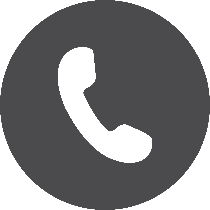 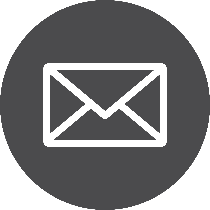 Mesa de Ayuda: 936 395 891 – 936 396 379
soporte_mcppweb@mef.gob.pe